POLSKA - NASZ DOM
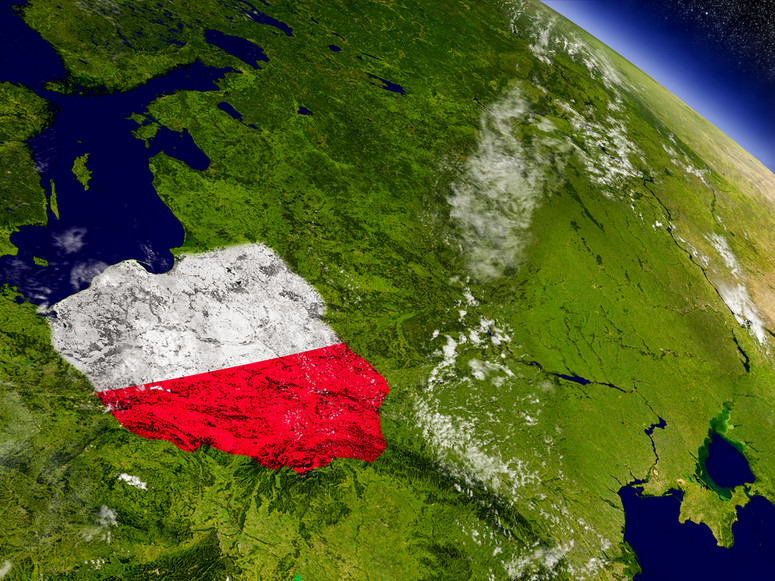 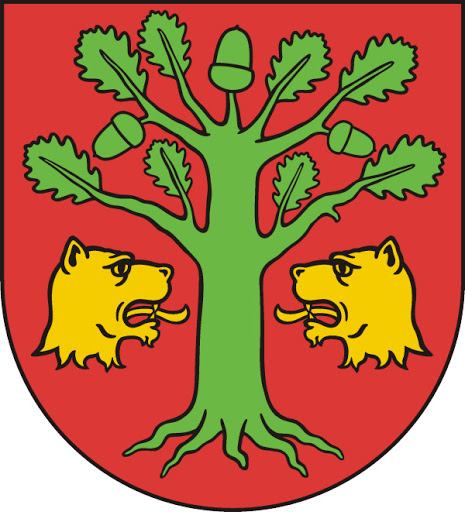 MOJA MIEJSCOWOŚĆ
MIEJSCE GDZIE JEST MÓJ 
DOM
MOJA NAJBLIŻSZA
 OKOLICA
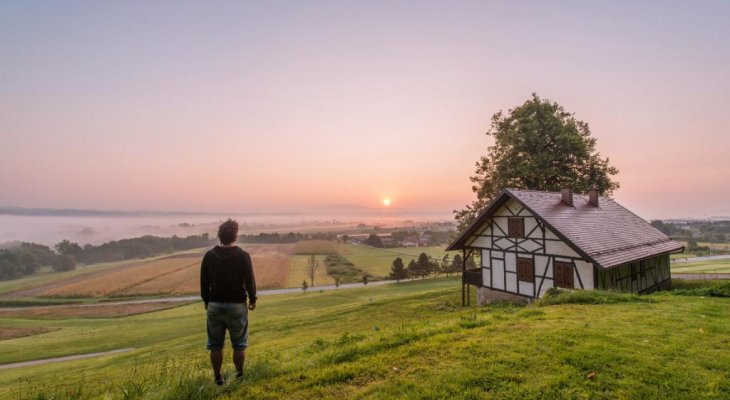 POLSKA - MOJA OJCZYZNA
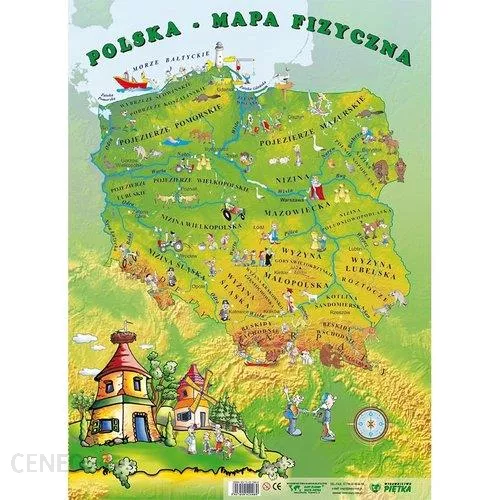 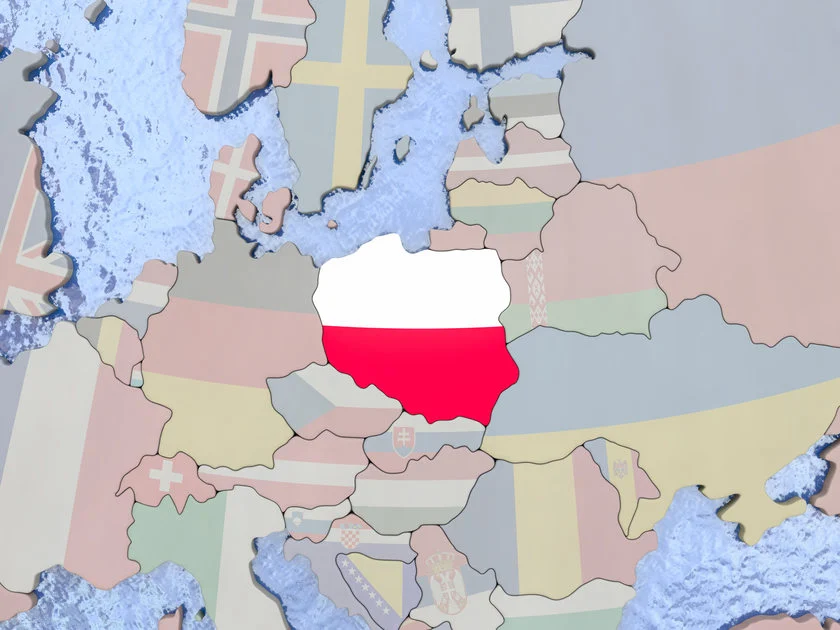 FLAGA POLSKI
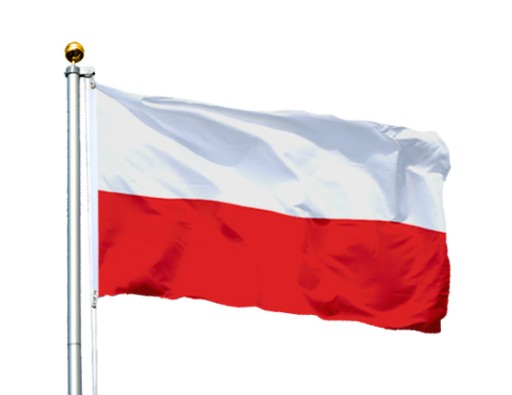 ŚWIĘTO FLAGI OBCHODZIMY 
2 MAJA
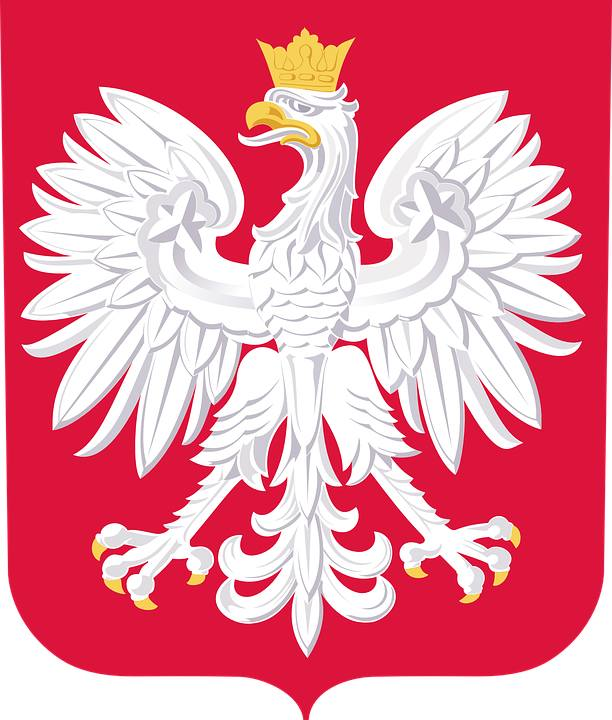 GODŁO POLSKI
Godłem
 Rzeczypospolitej Polskiej 
jest wizerunek
 orła białego w koronie 
w czerwonym polu.
HYMN NARODOWY
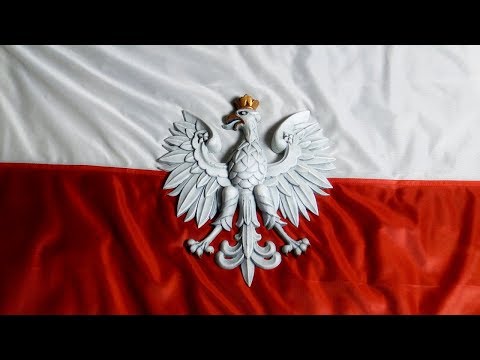 Mazurek Dąbrowskiego
 – polska pieśń patriotyczna 
oficjalny hymn państwowy
 Rzeczypospolitej Polskiej.
KONSTYTUCJA POLSKI
KONSTYTUCJA- najważniejszy
 akt prawny (ustawa zasadnicza) 
Rzeczypospolitej Polskiej
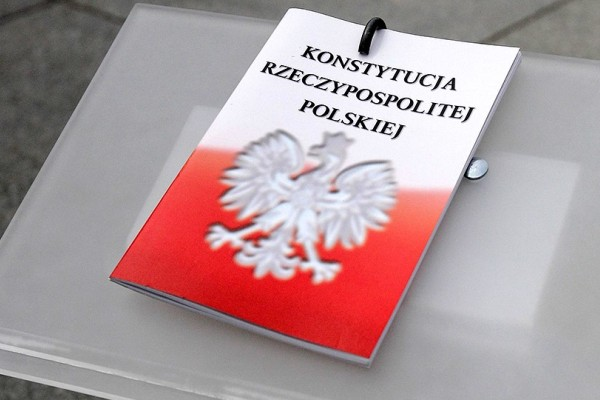 STOLICA POLSKI - WARSZAWA
Warszawa, miasto stołeczne Warszawa– stolica Polski I województwa mazowieckiego, największe miasto kraju, położone na Mazowszu, nad Wisłą.
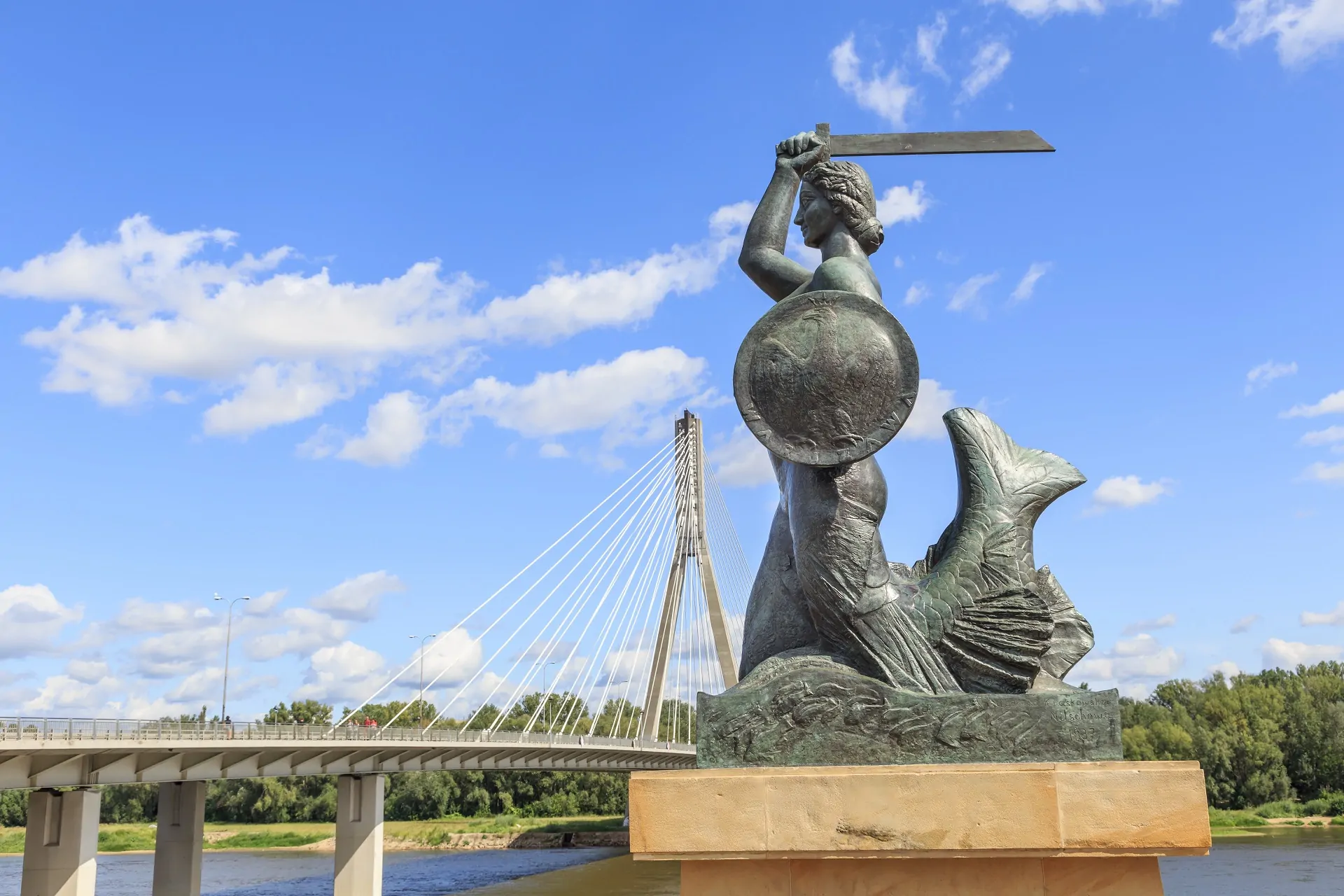 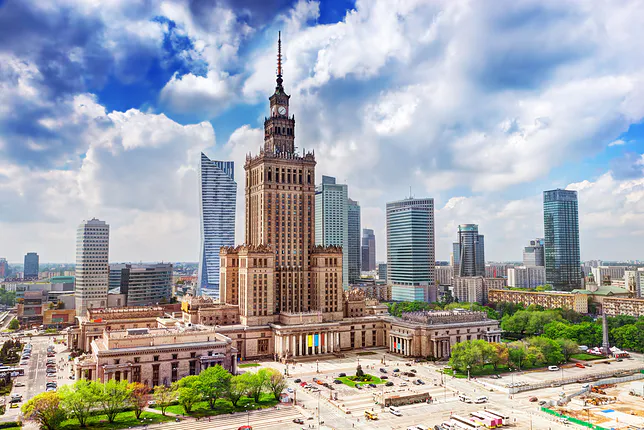 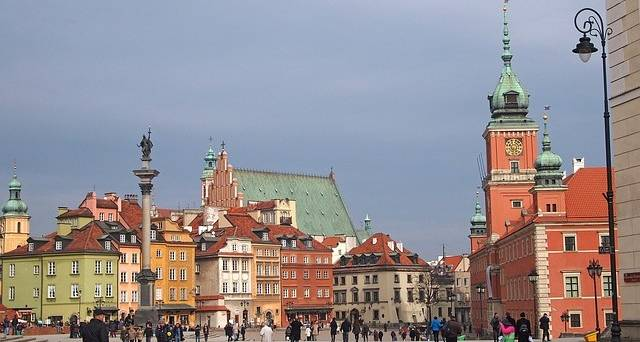 WARSZAWA
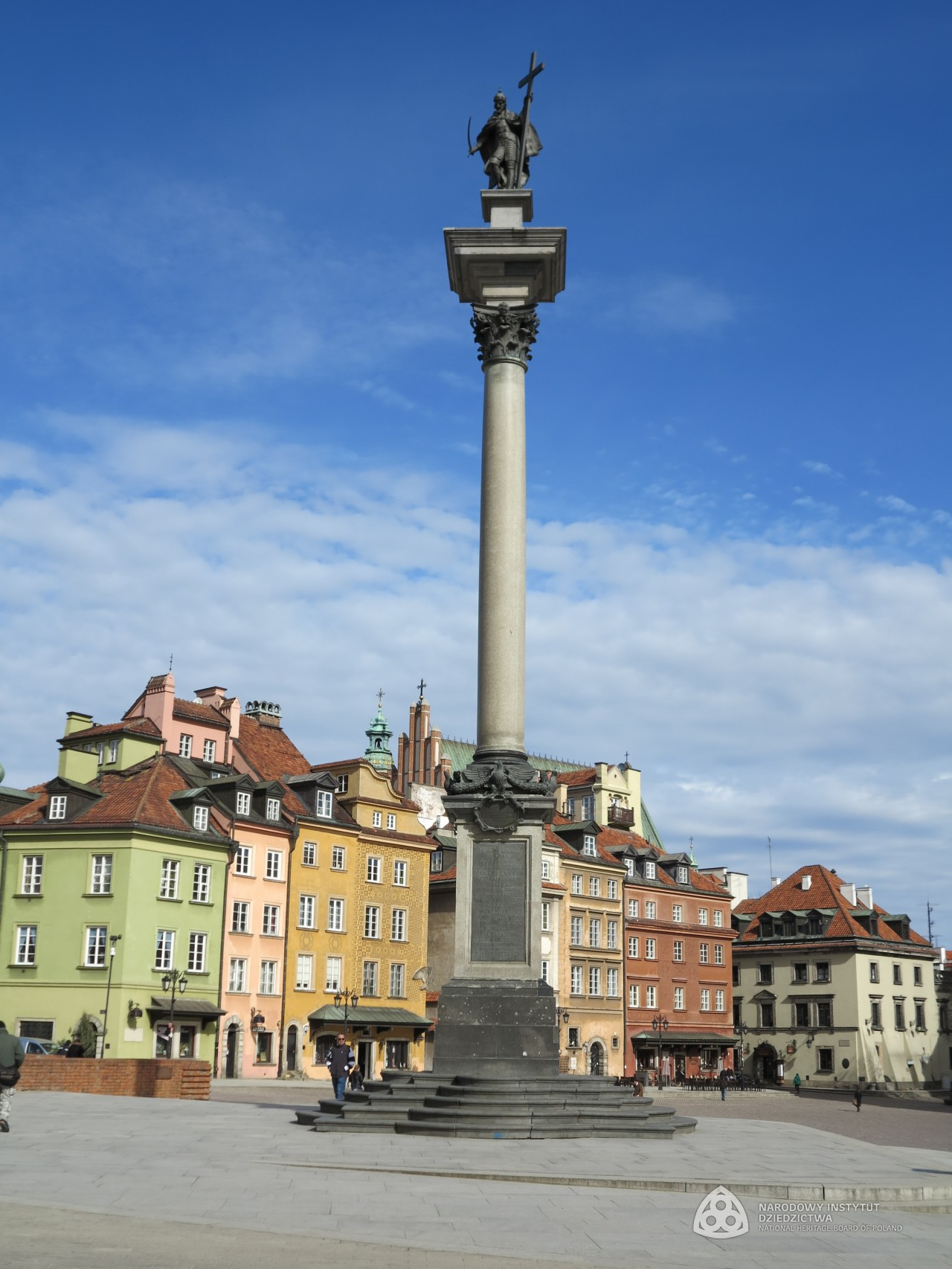 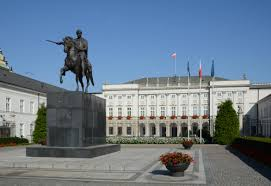 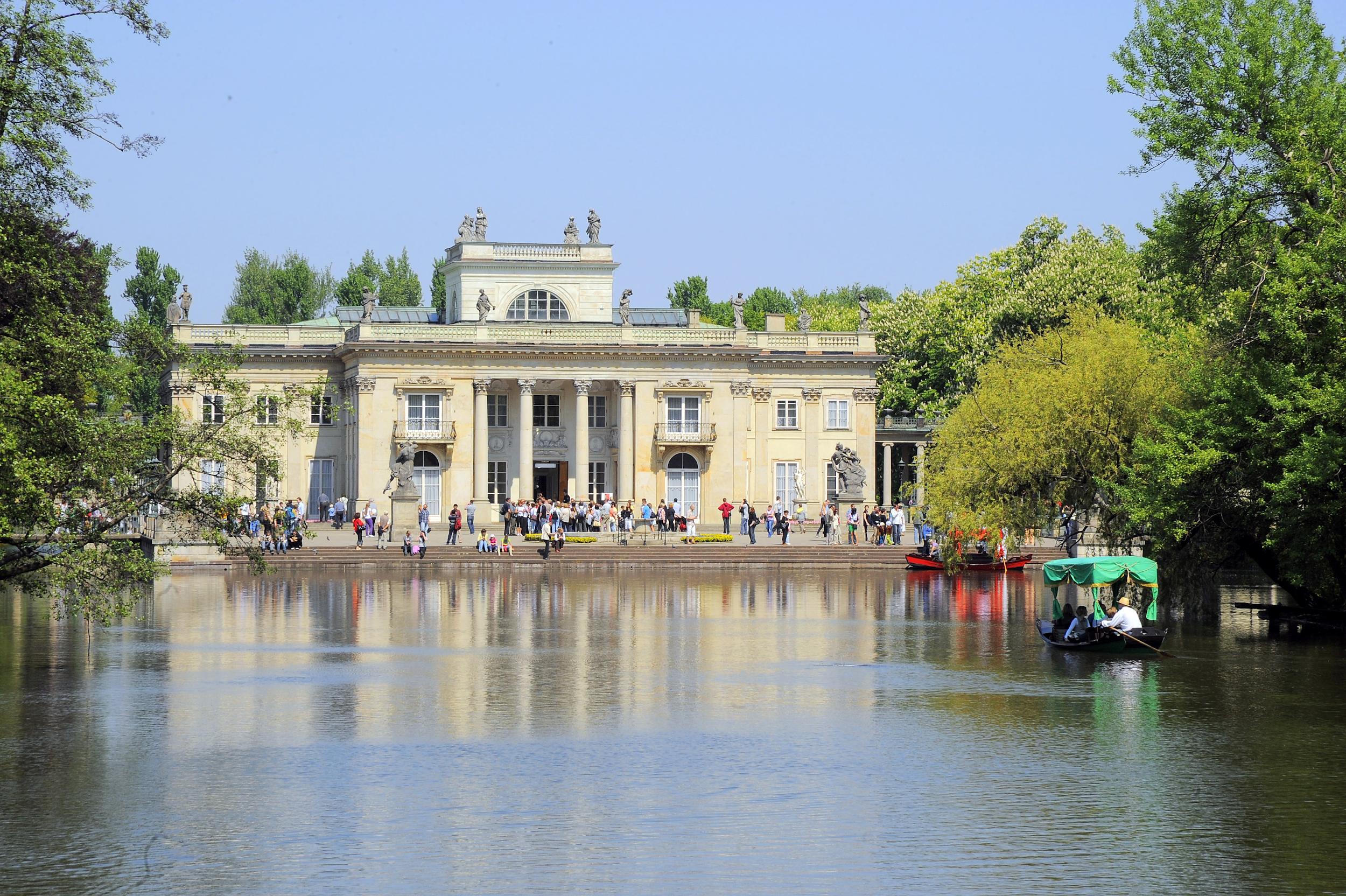 POLSKA LEŻY W EUROPIE NAD MORZEM BAŁTYCKIM
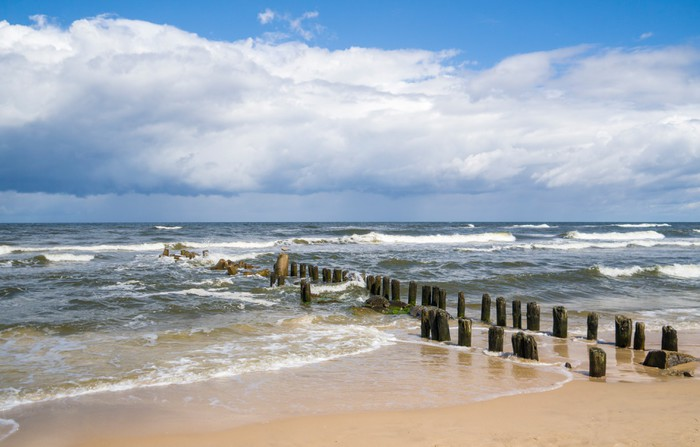 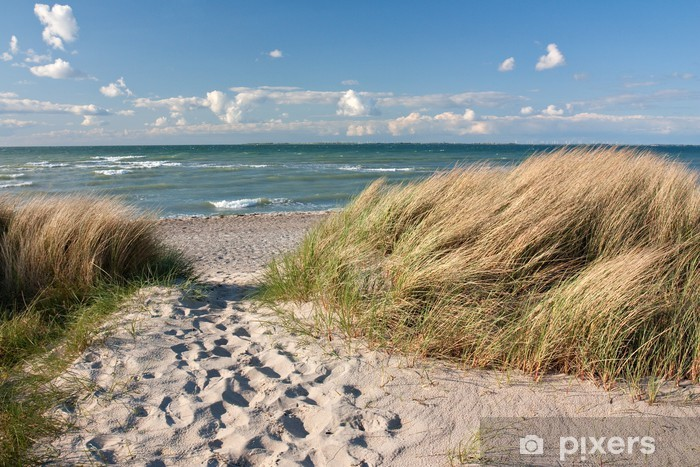 NAJWIĘKSZA RZEKA - WISŁA
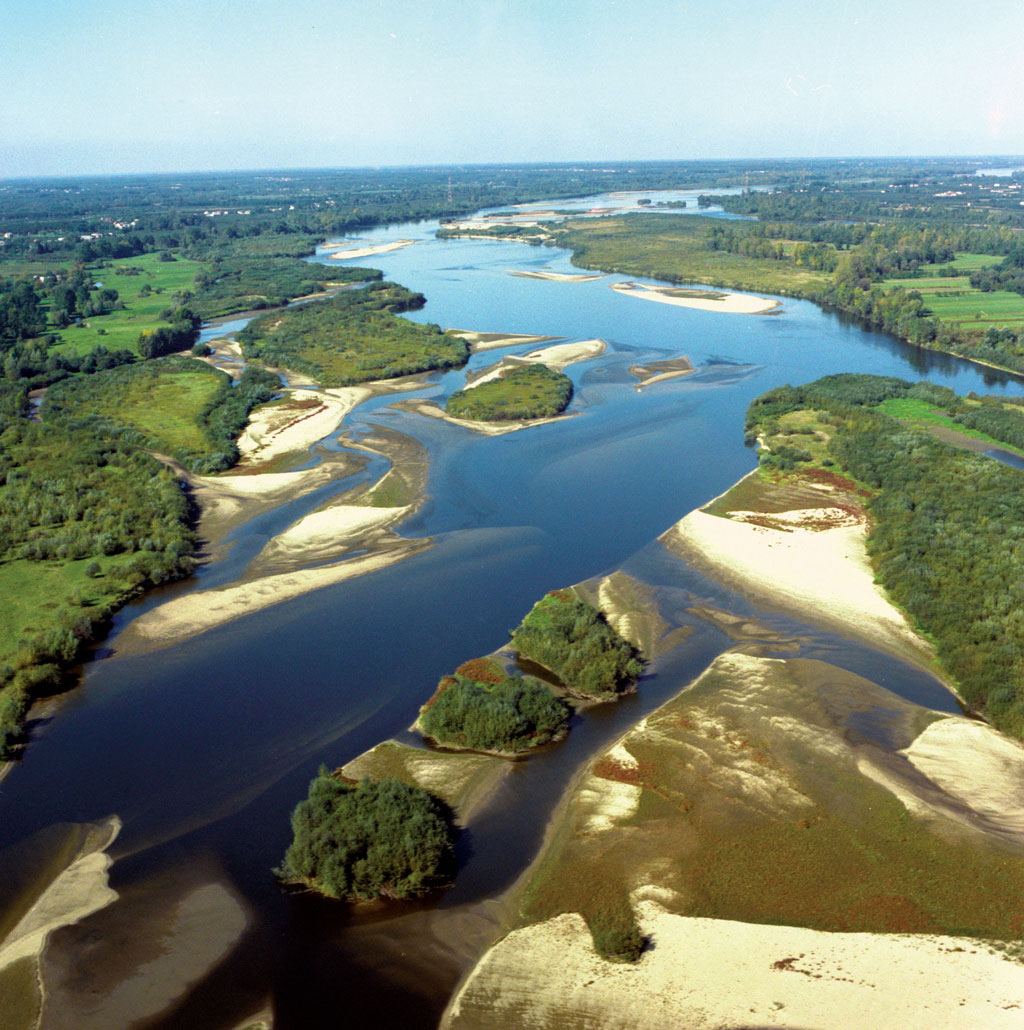 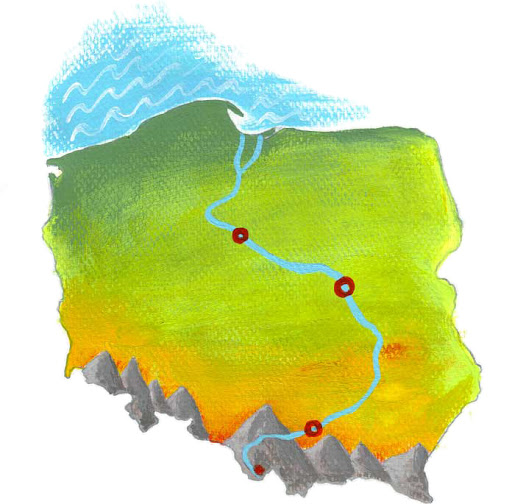 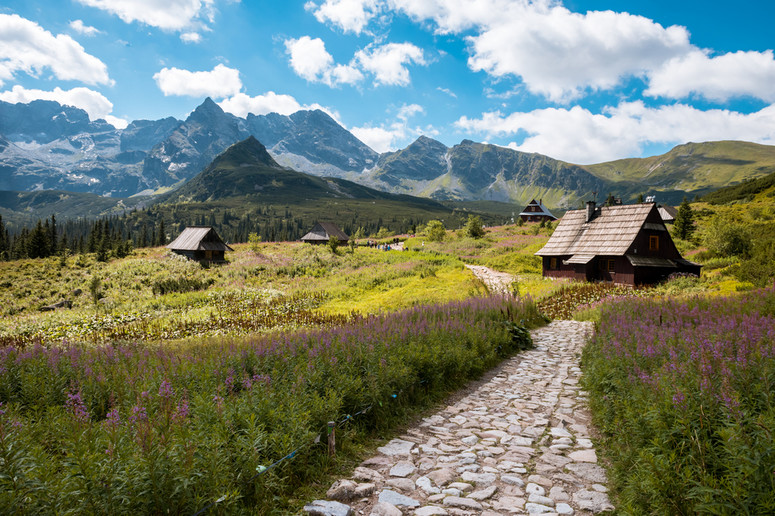 KRAJOBRAZY POLSKI
GÓRY TATRY
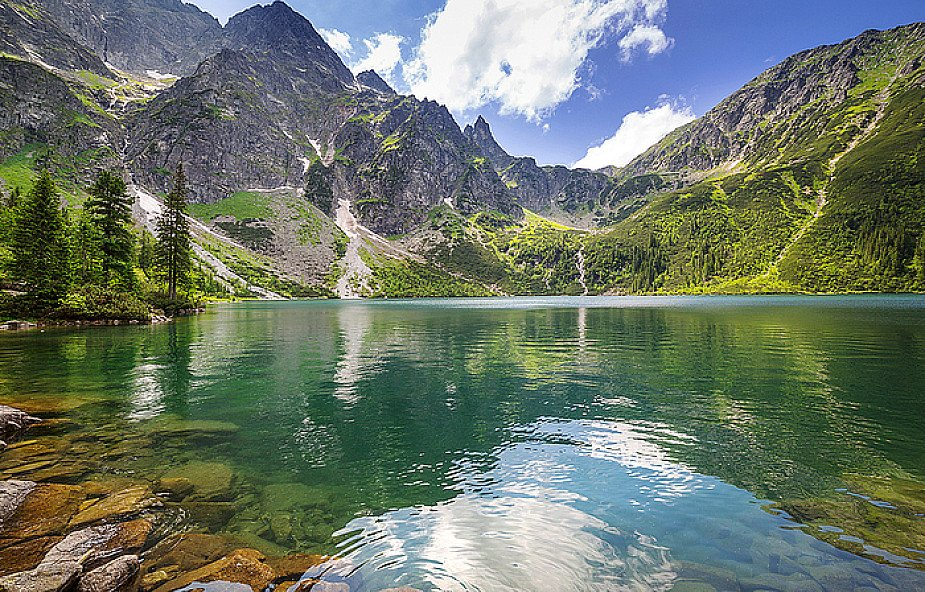 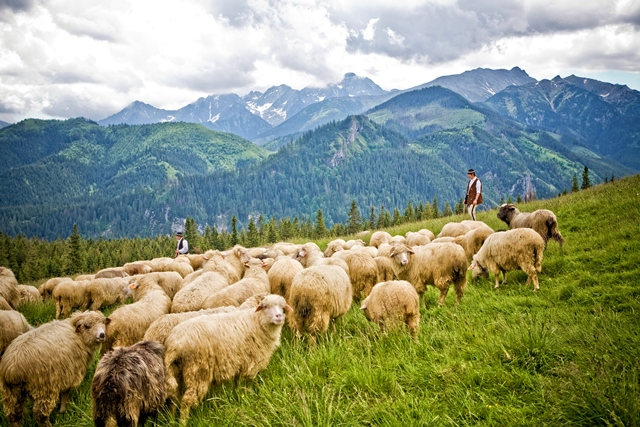 KRAJOBRAZY POLSKI
POJEZIERZE MAZURSKIE
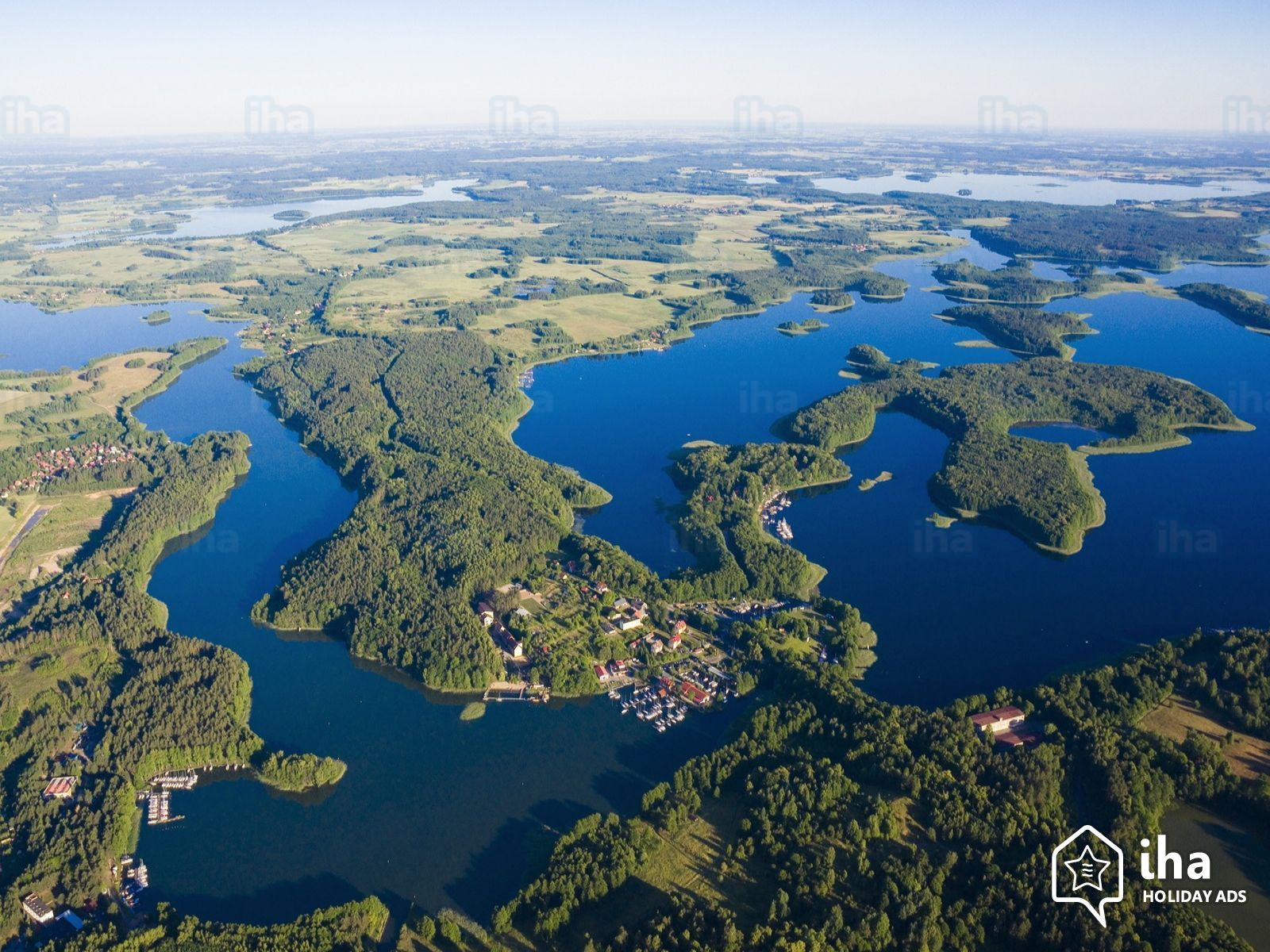 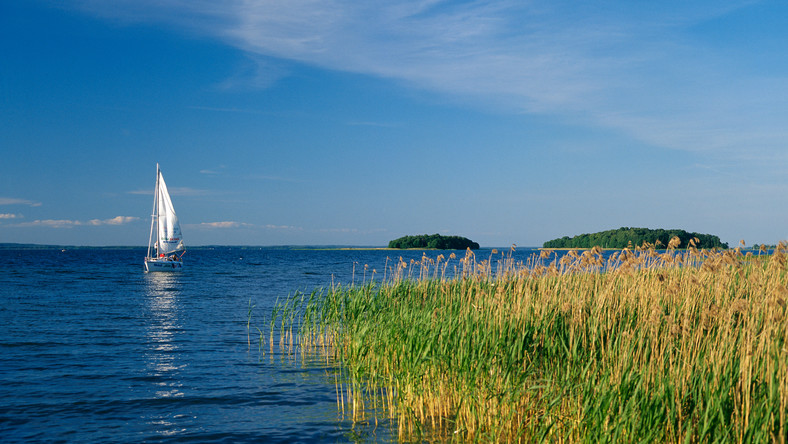 KRAJOBRAZY POLSKI
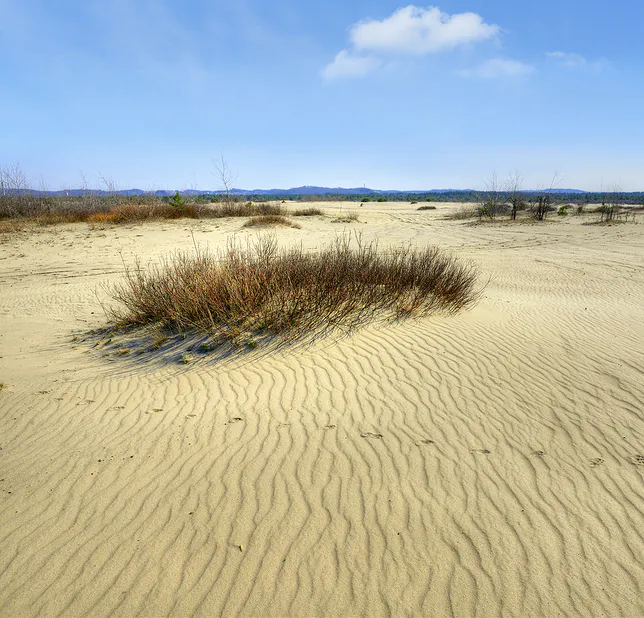 PUSTYNIA BŁĘDOWSKA
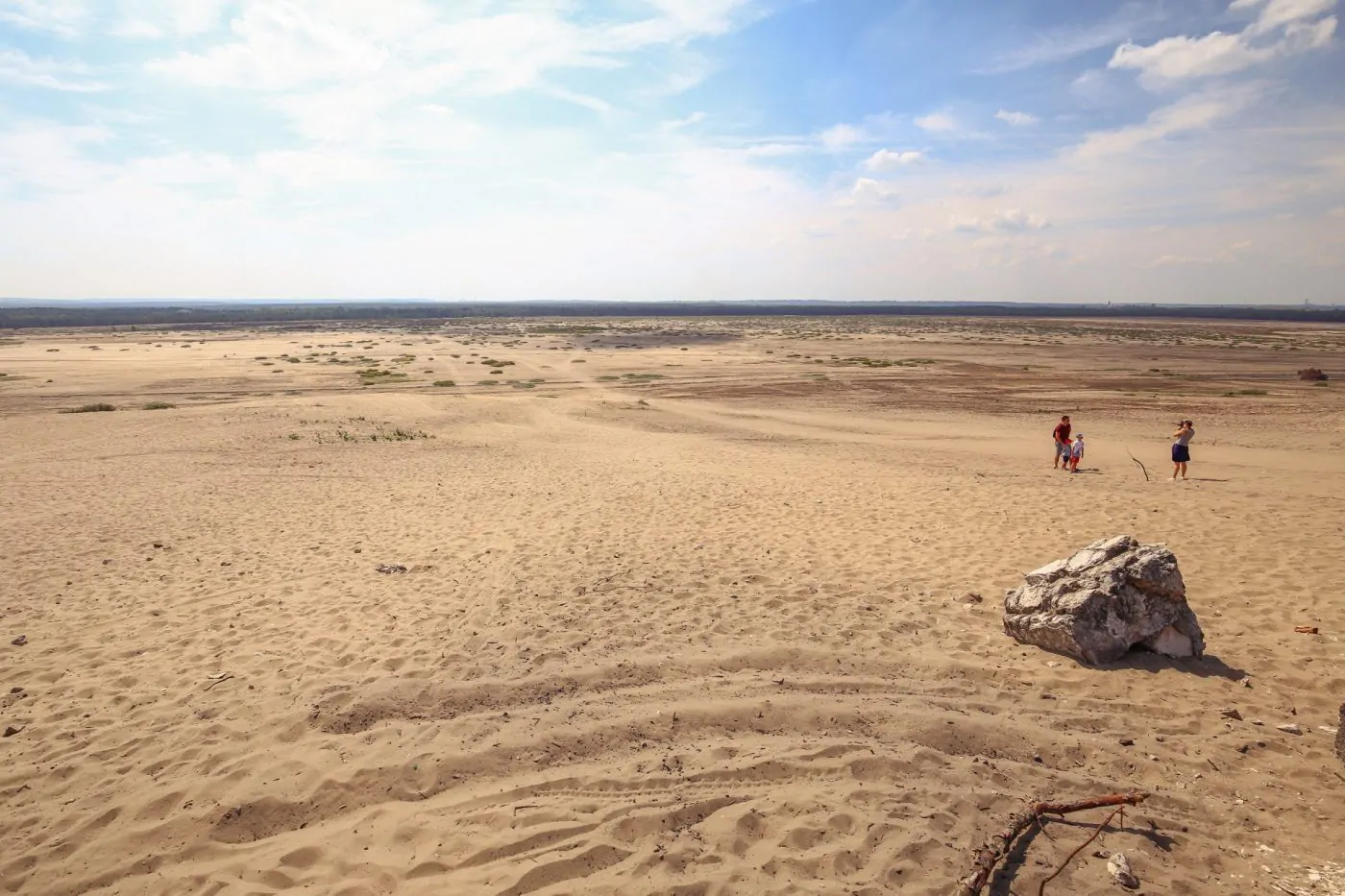 TYDZIEŃ MÓJ DOM
PREZENTACJA NA ZAJĘCIA ZDALNE ODDZIAŁ PRZEDSZKOLNY
AUTOR DOROTA MYSIAK